1
6x1
1+1+1+1+1
+1+1+1+1
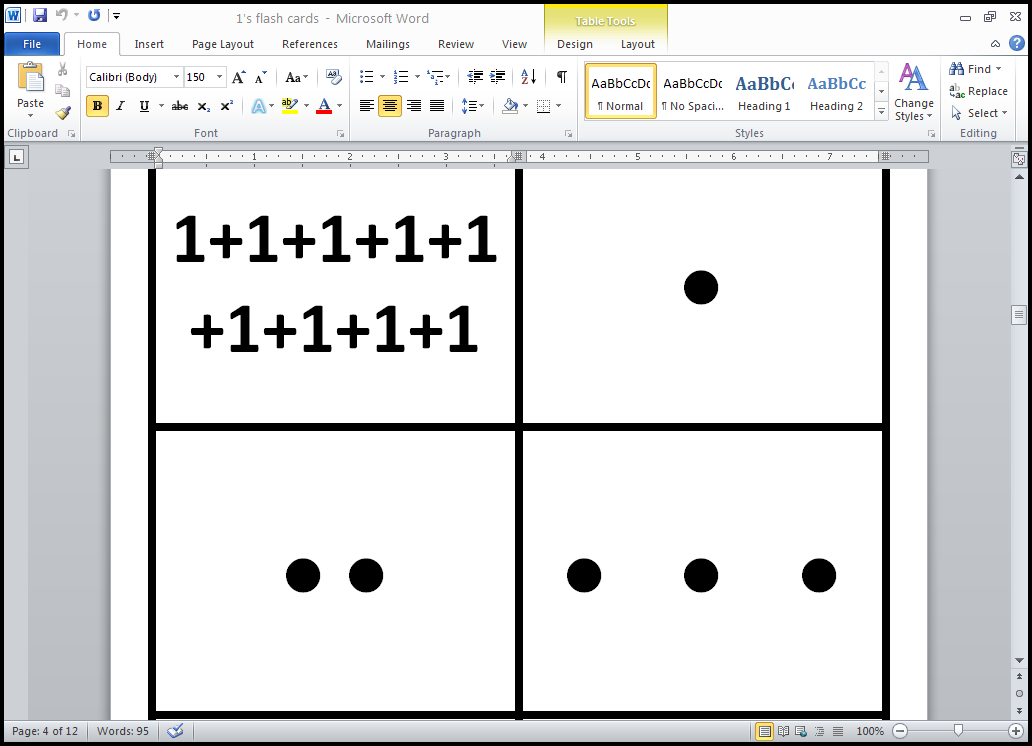 1x7
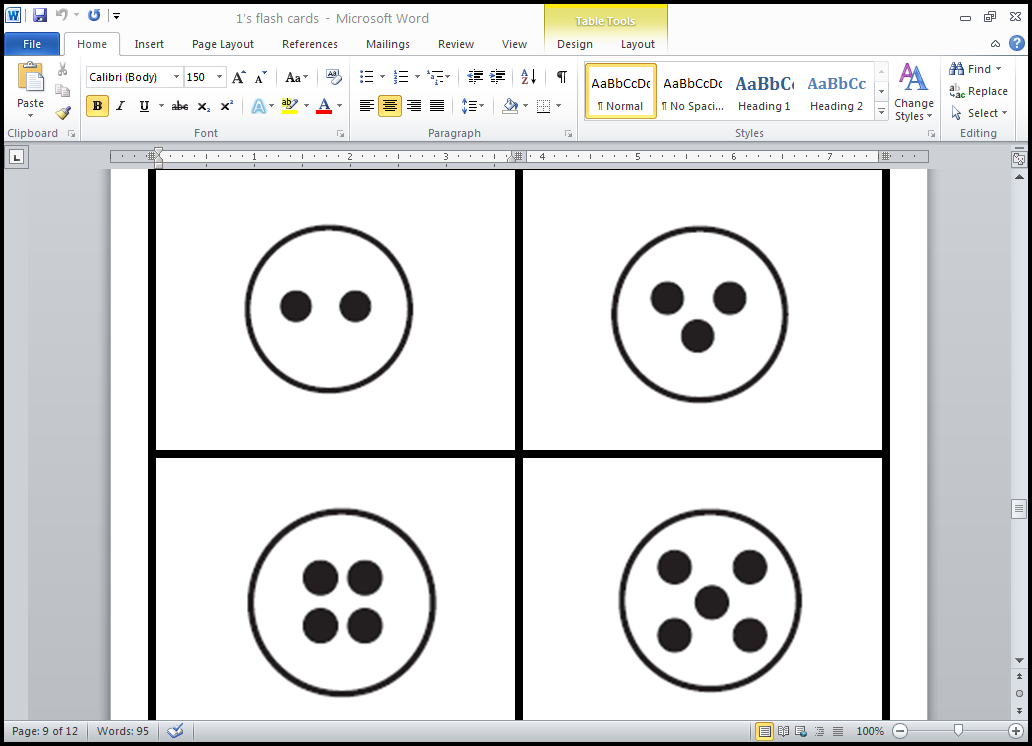 1+1+1
+1+1
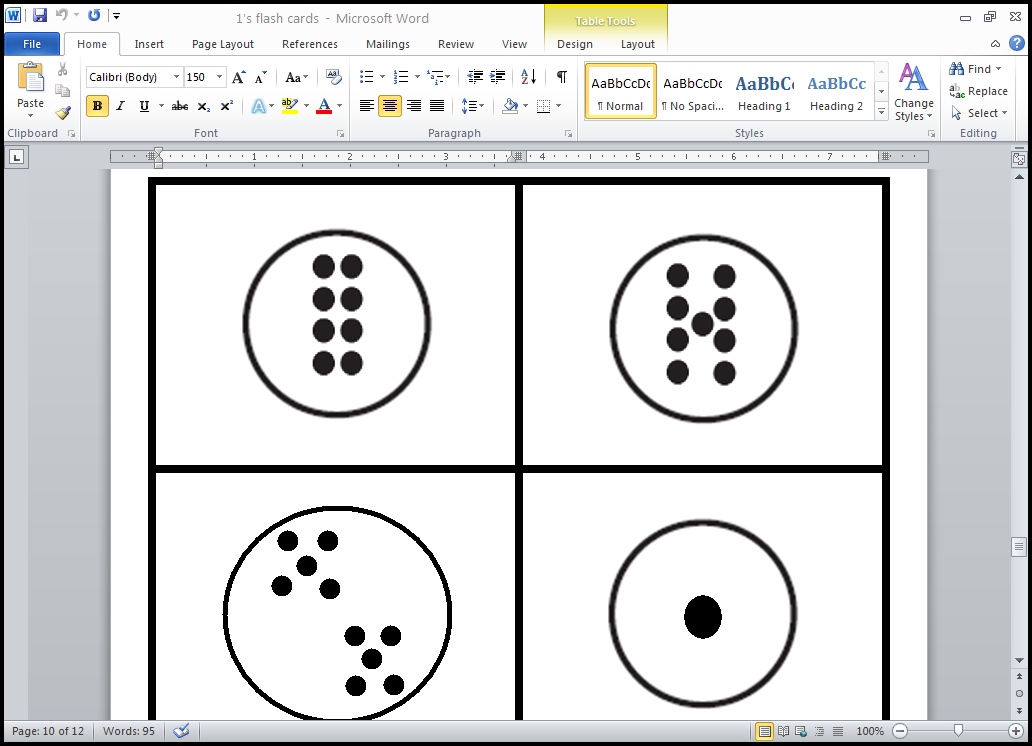 9
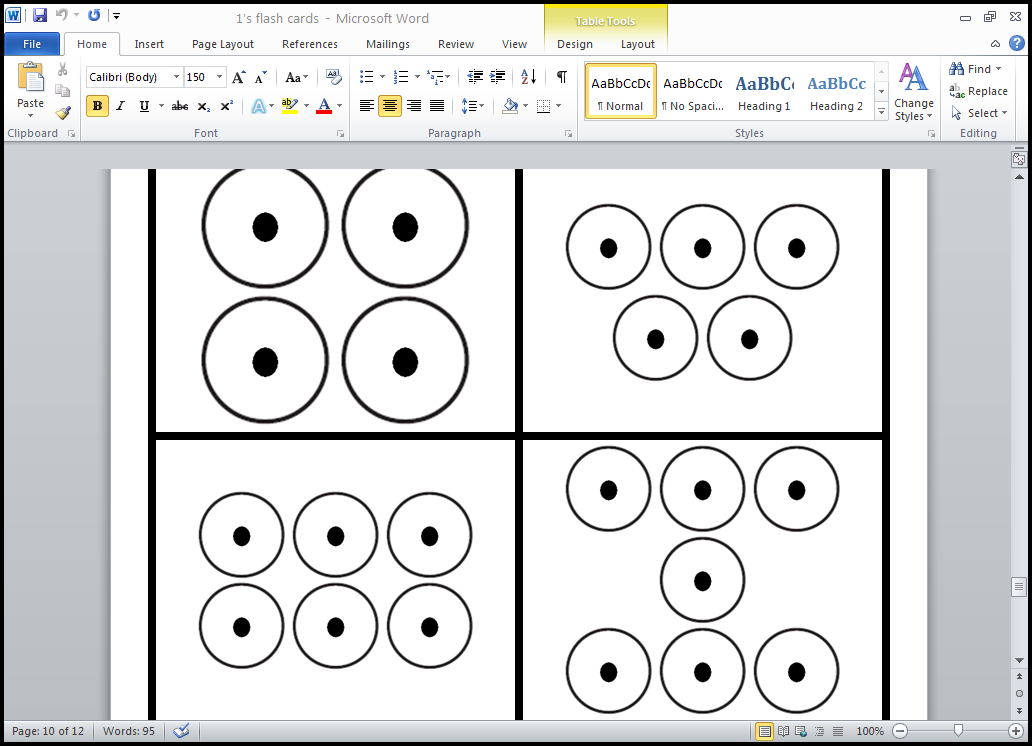 1+1+1+1
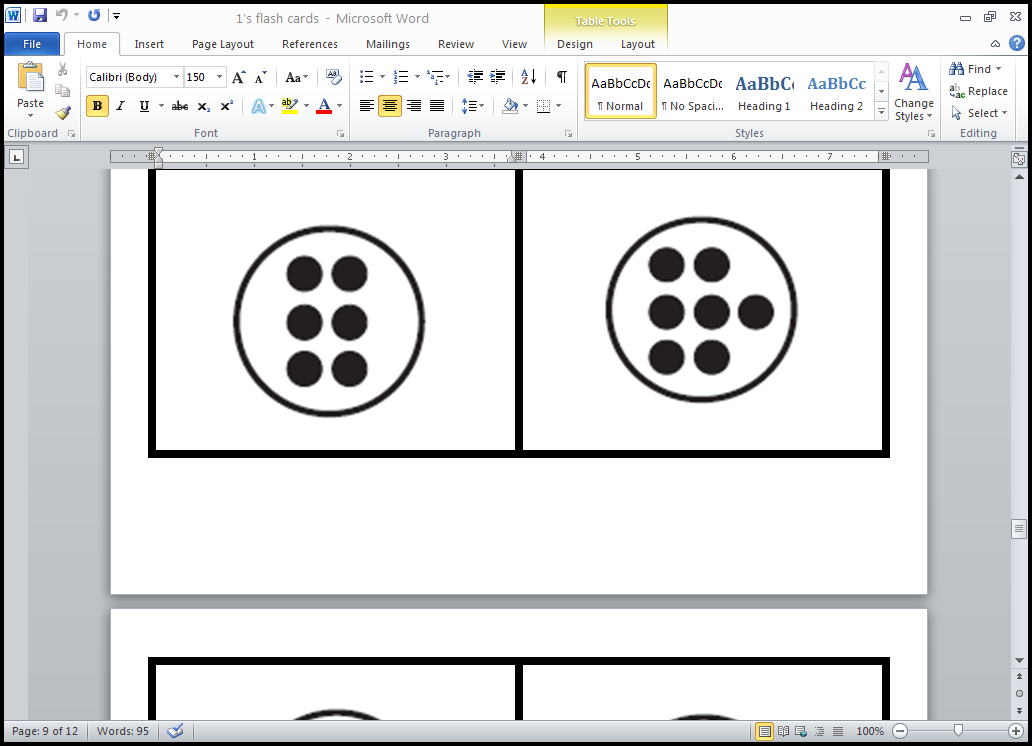 1x10
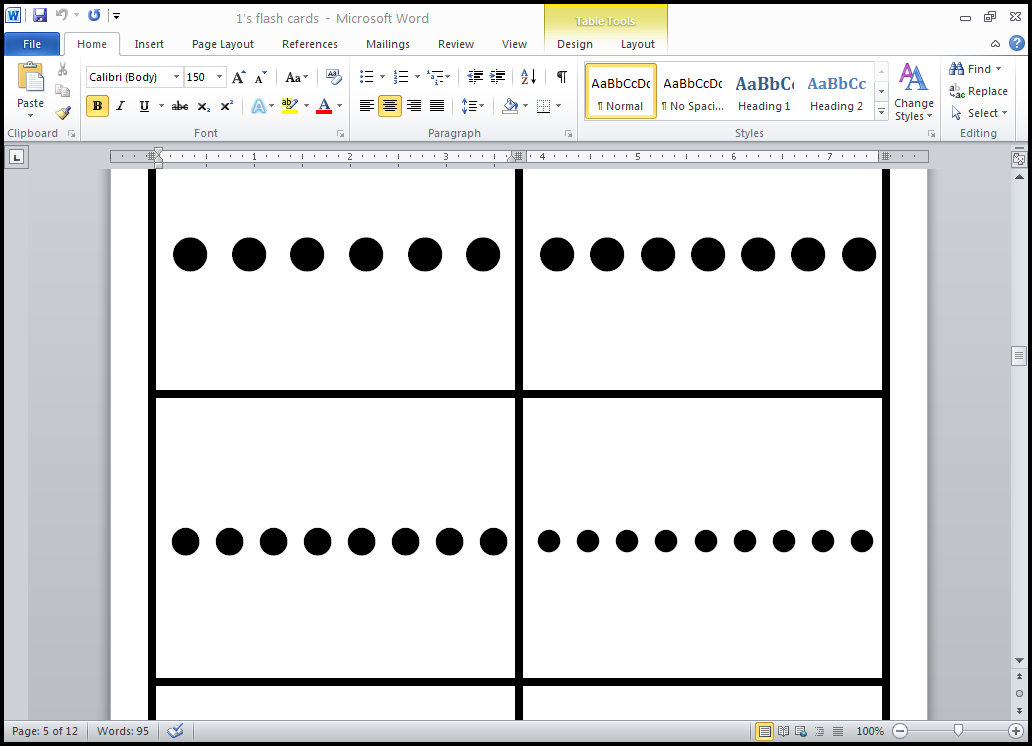 8x1
1+1+1+1+1
+1+1+1+1+1
3
1x1
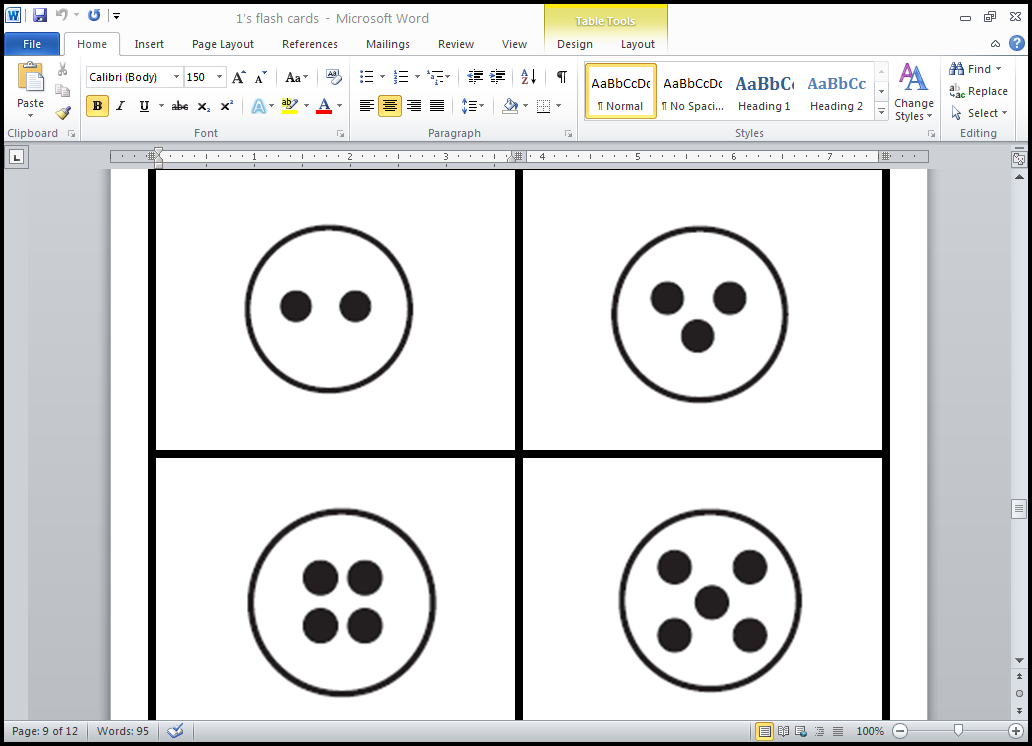 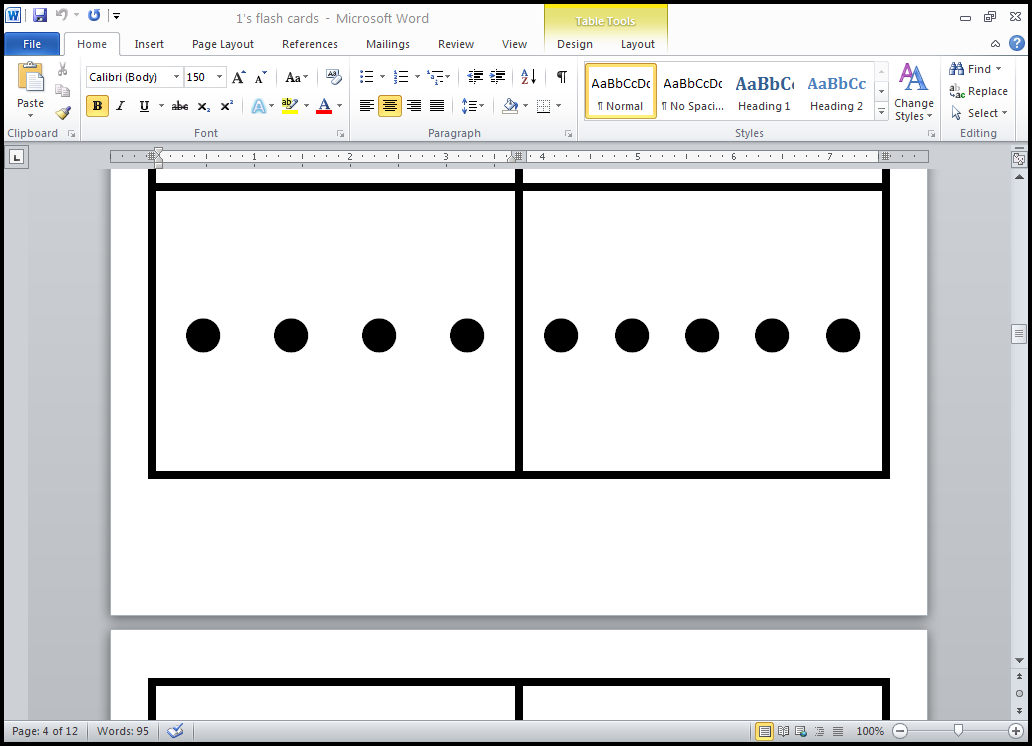 8
1+1+1
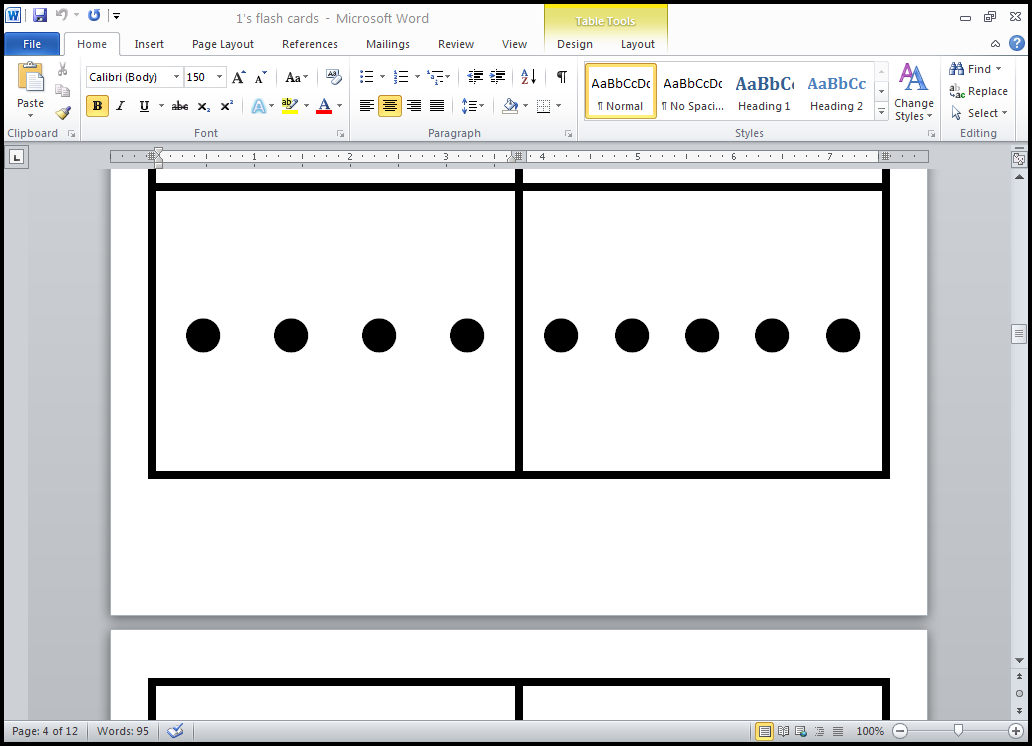 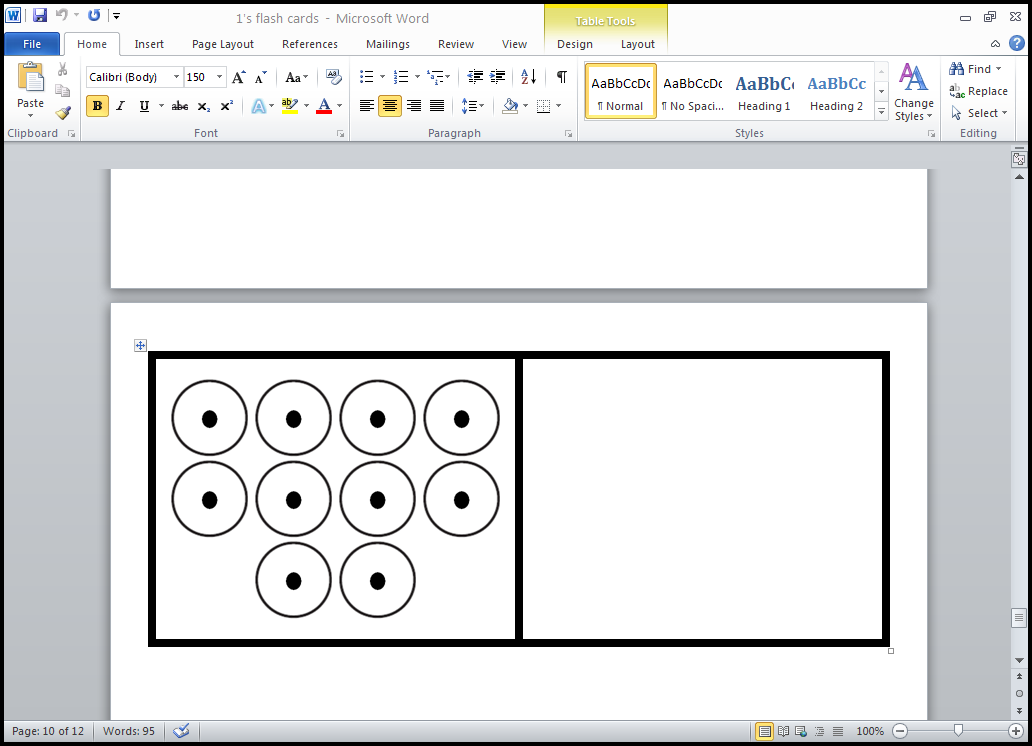 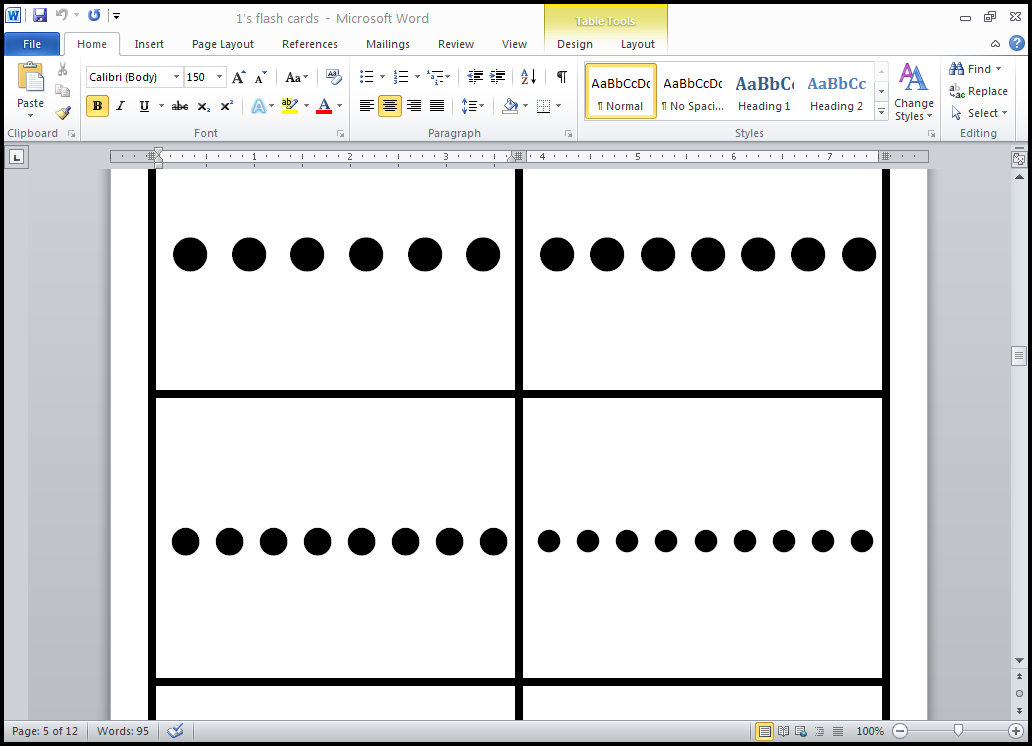 7x1
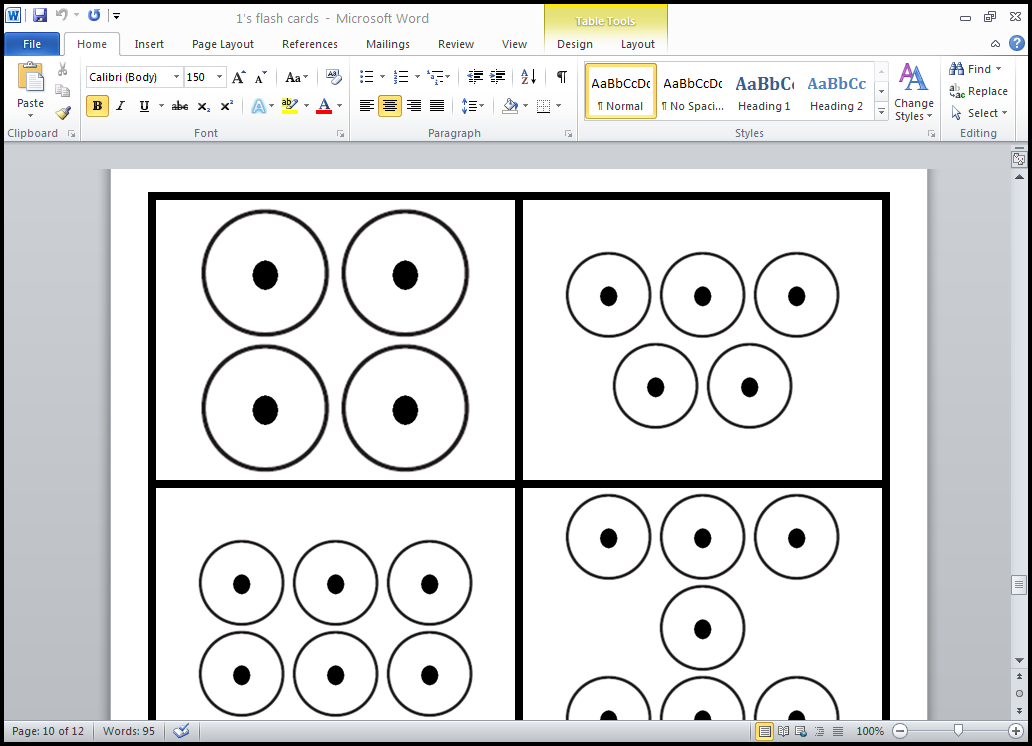 1x2
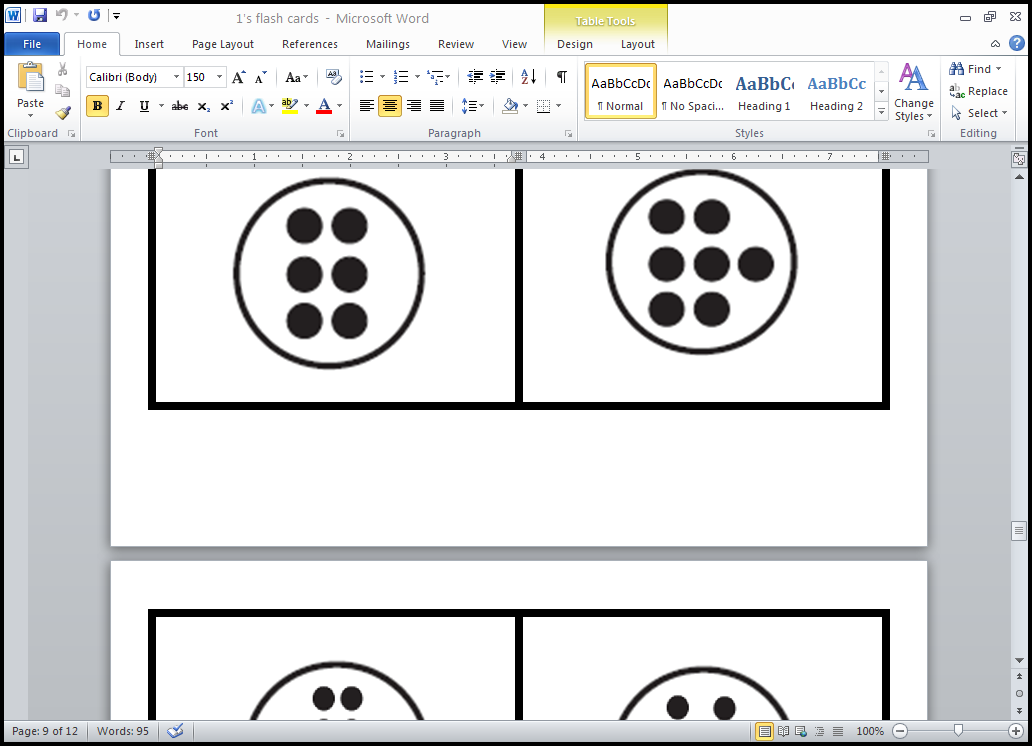 1x9
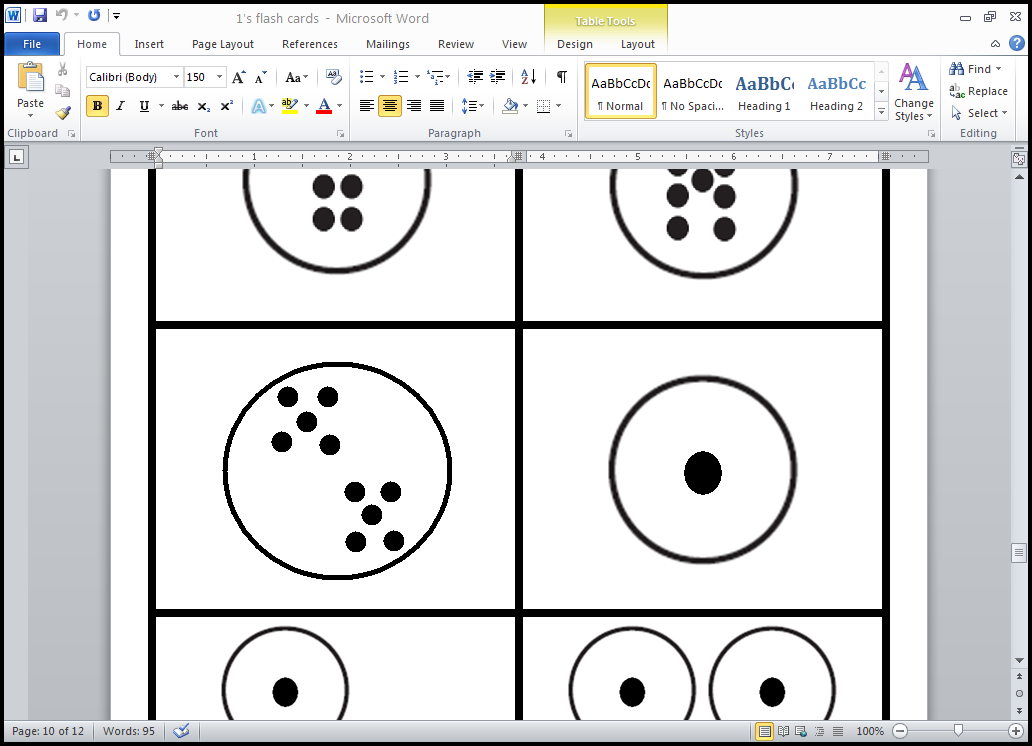 1x3
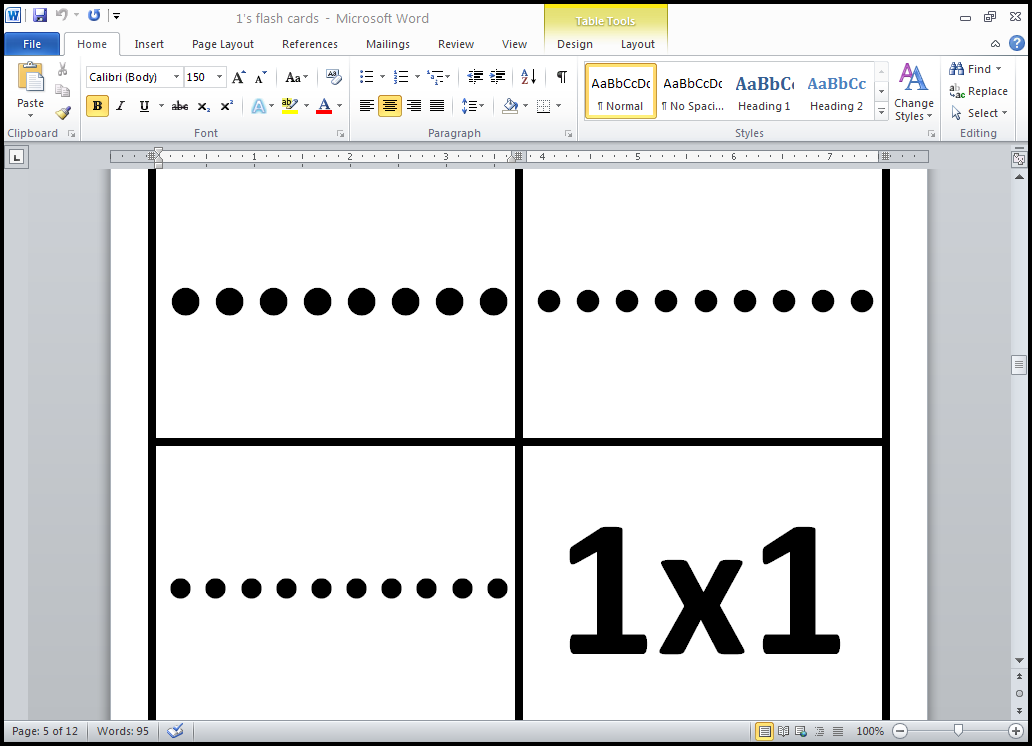 9x1
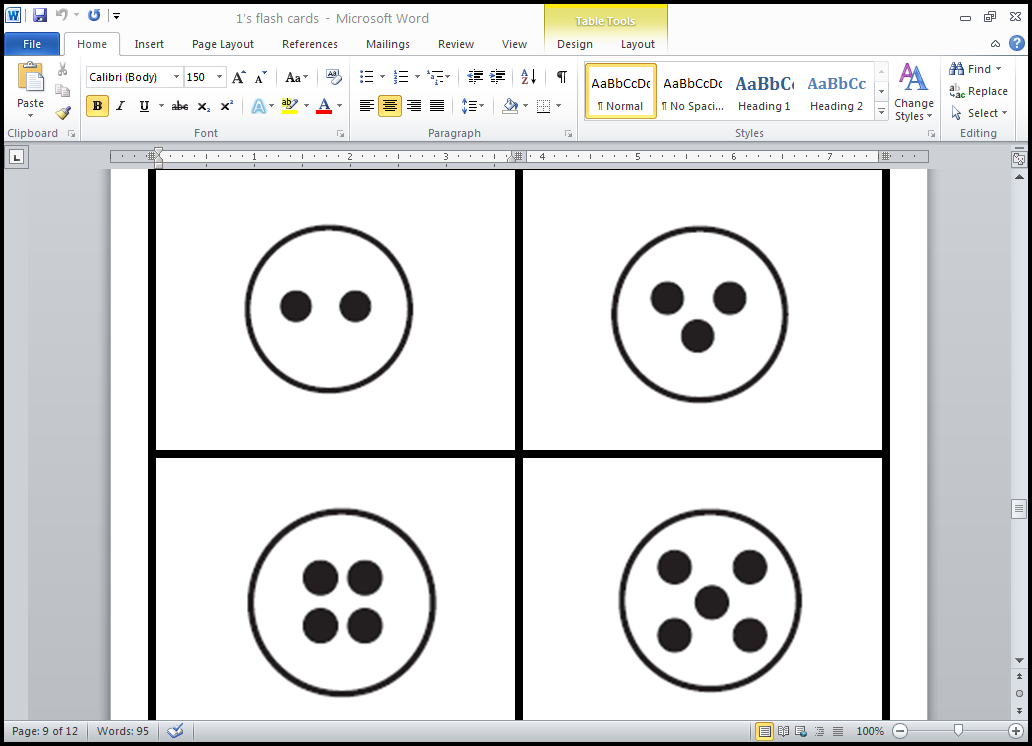 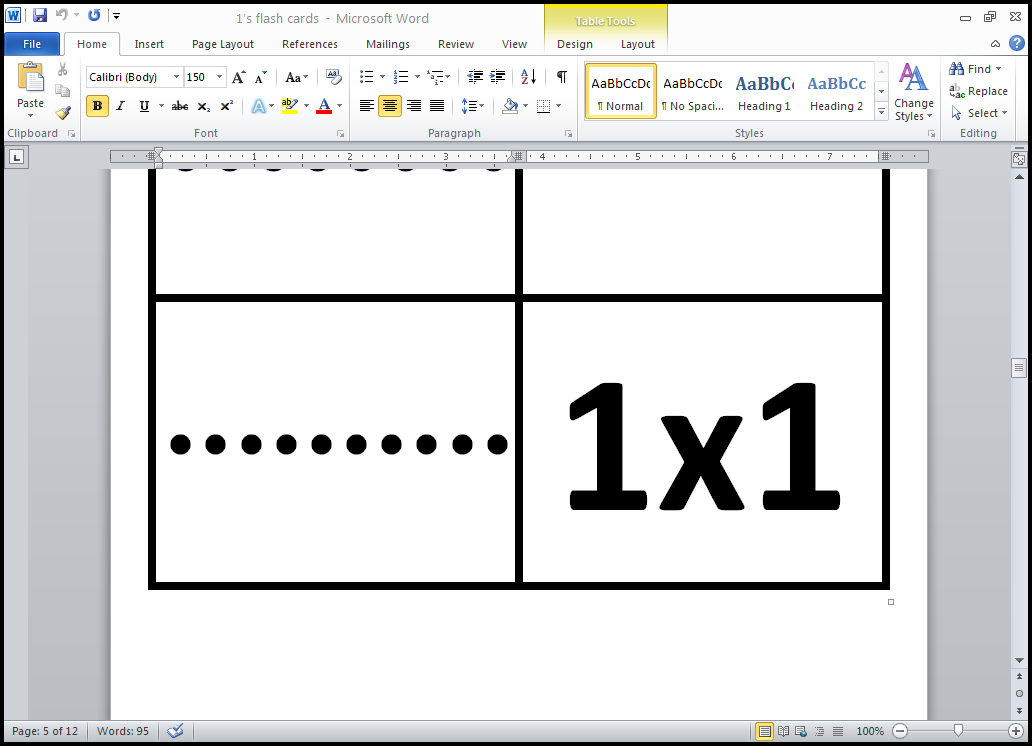 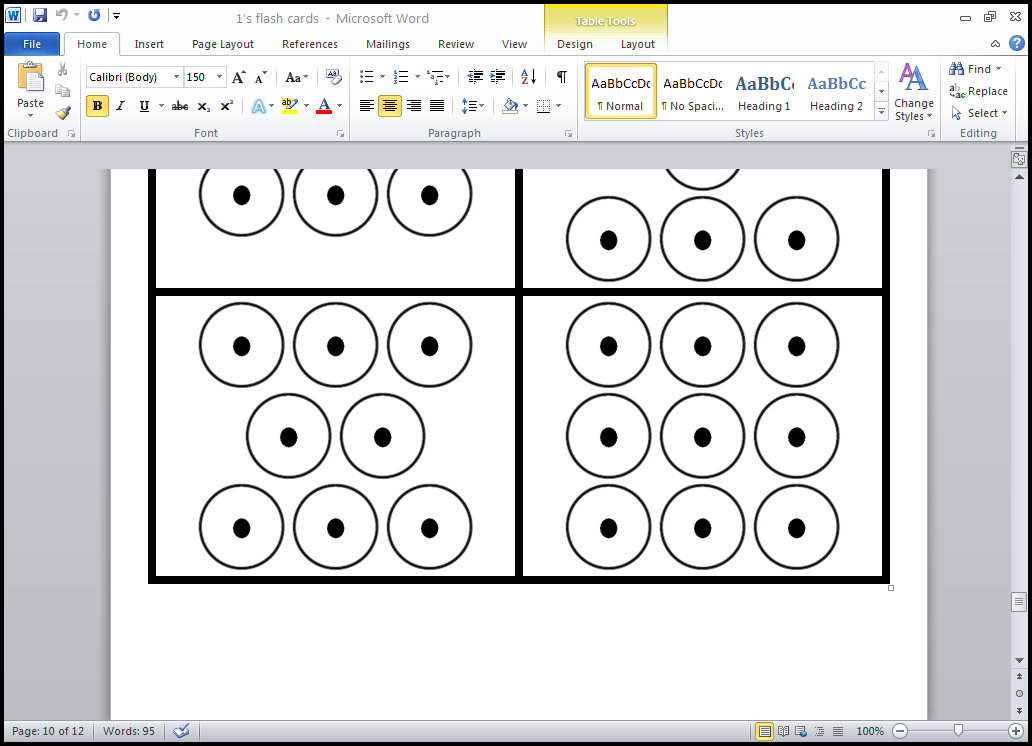 6
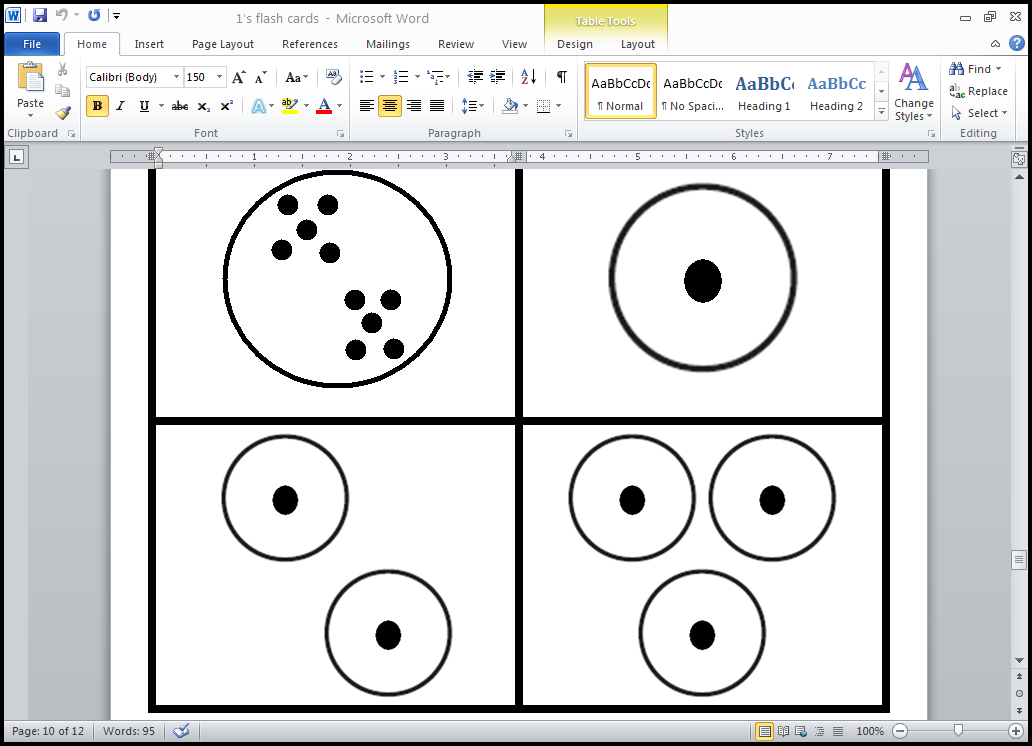 1x4
10
1+1
5
10x1
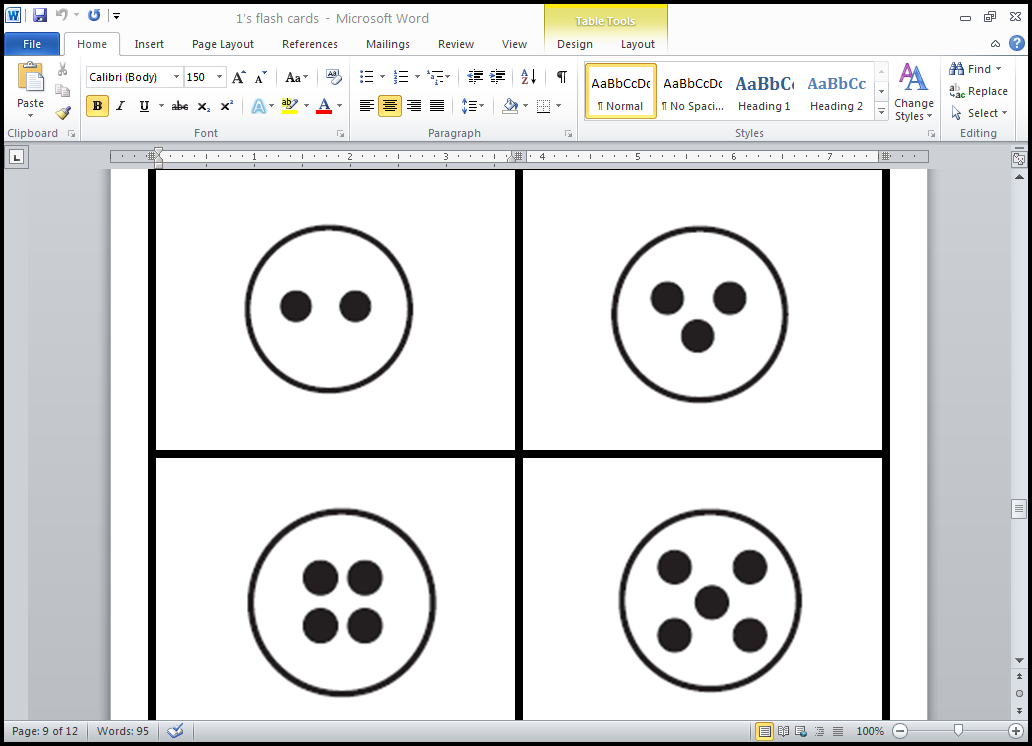 1x5
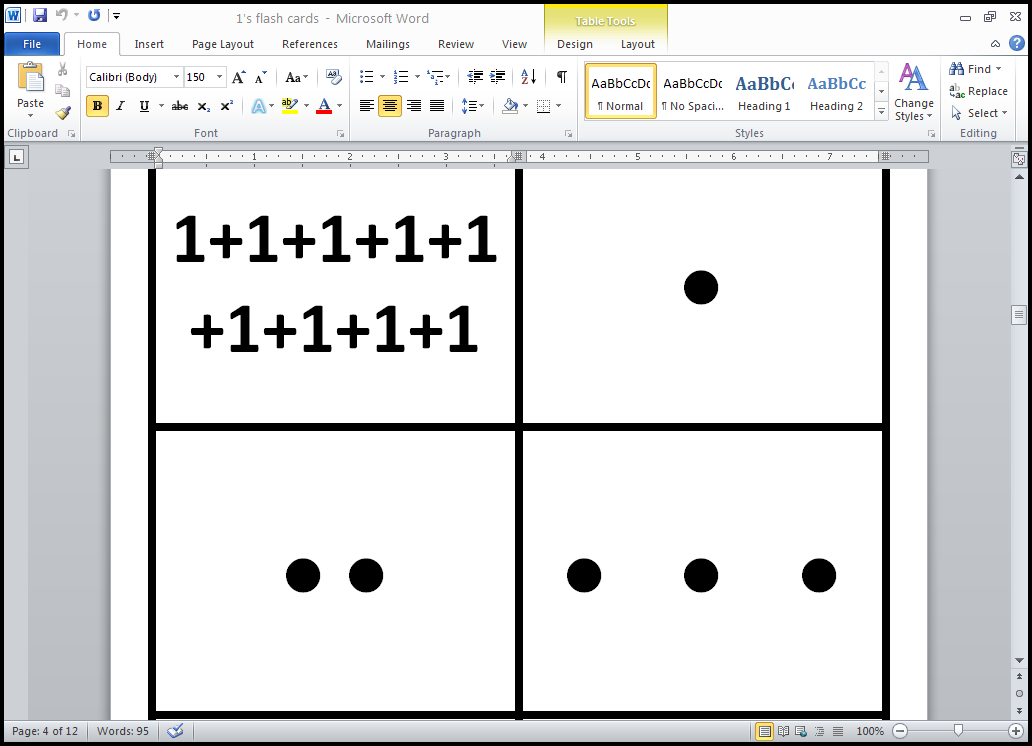 1x6
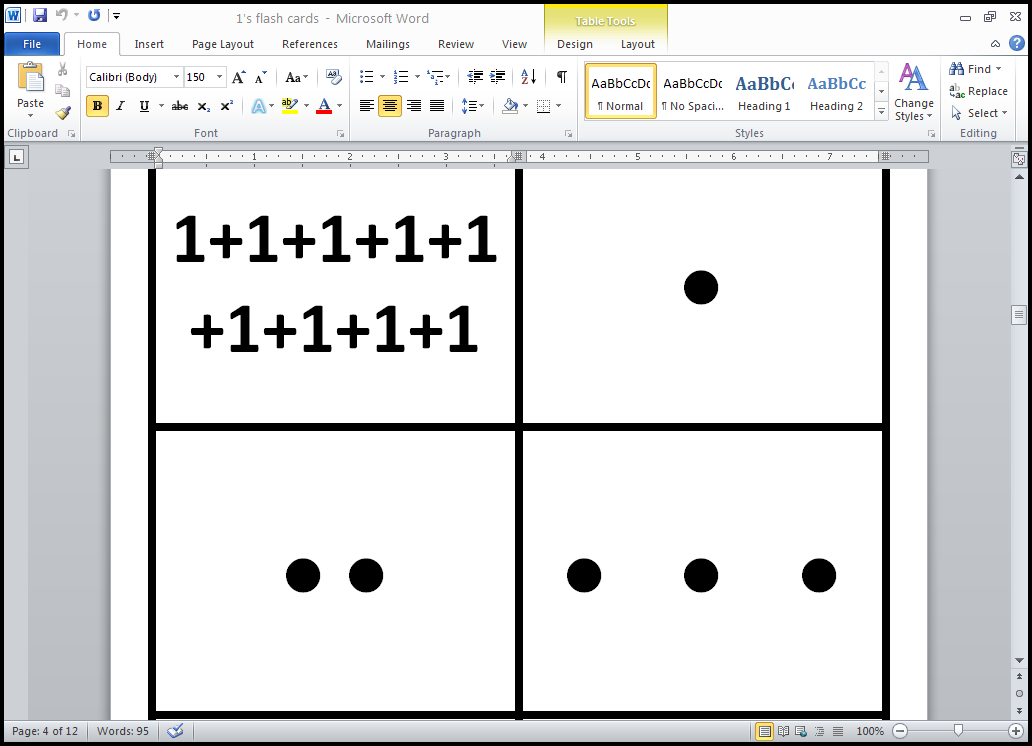 1x8
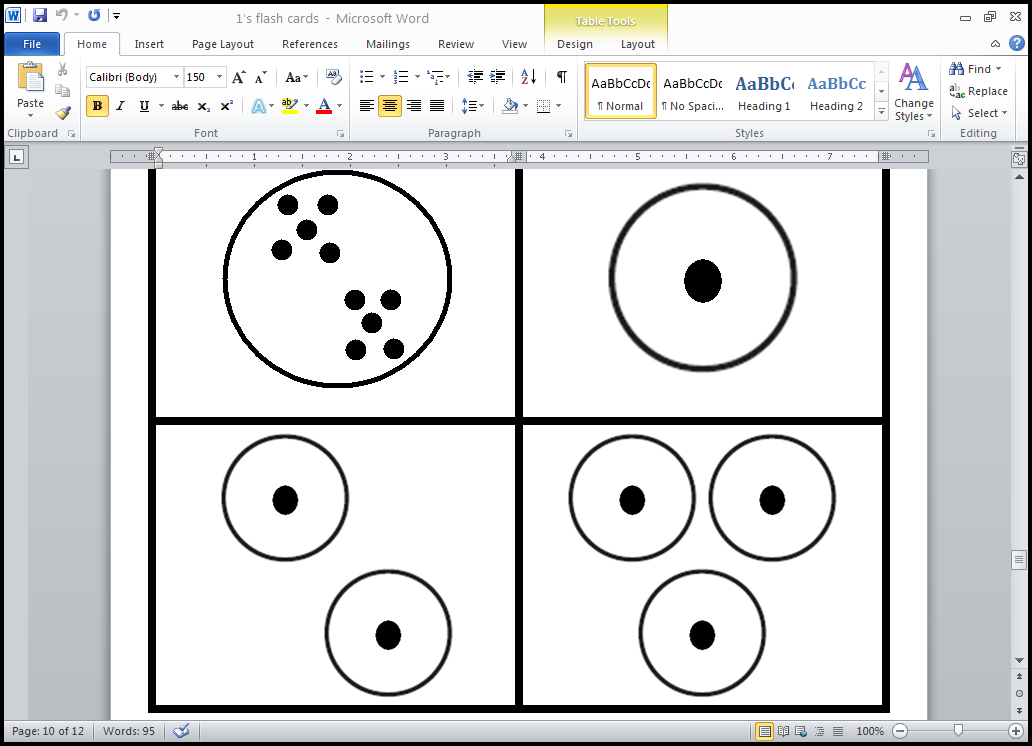 5x1
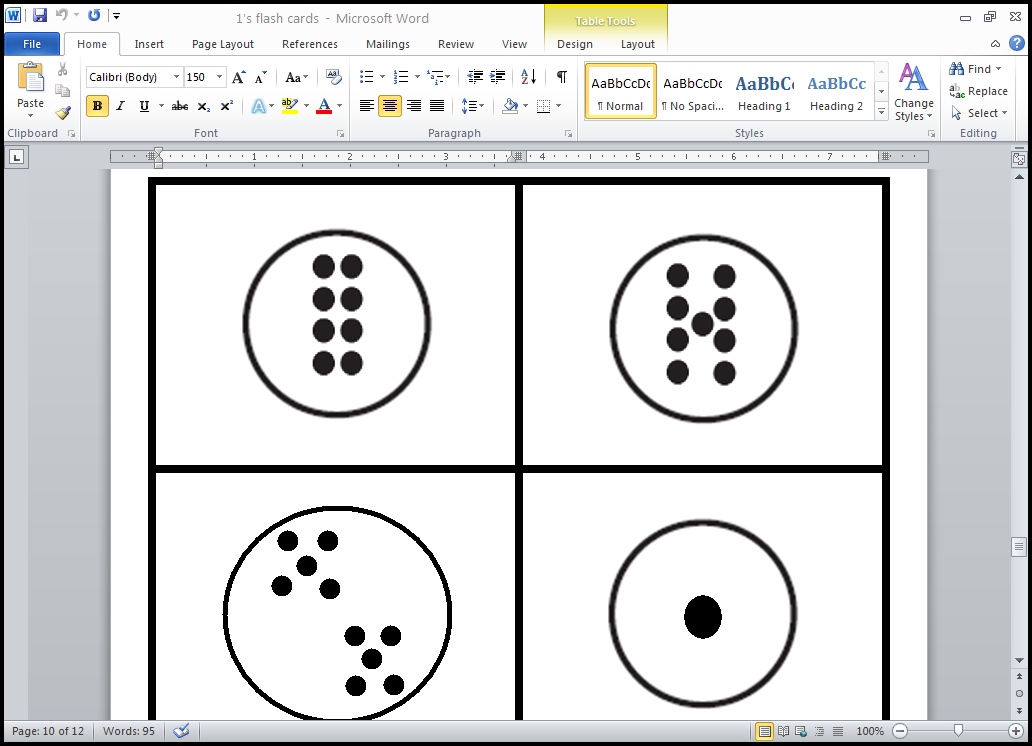 2x1
7
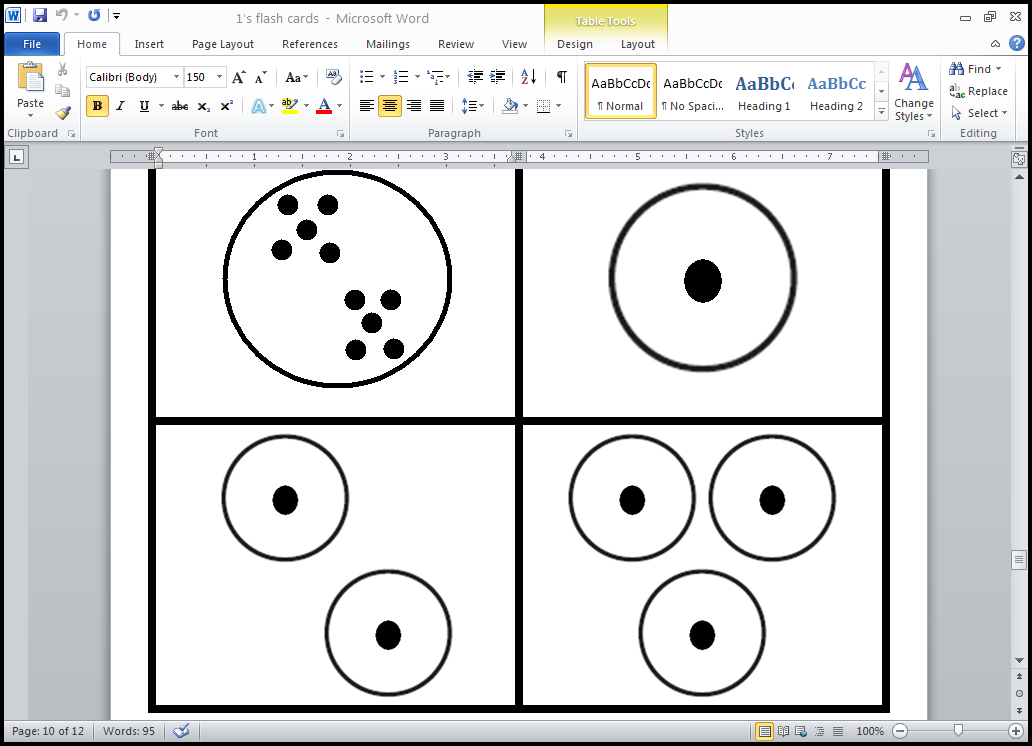 1x1
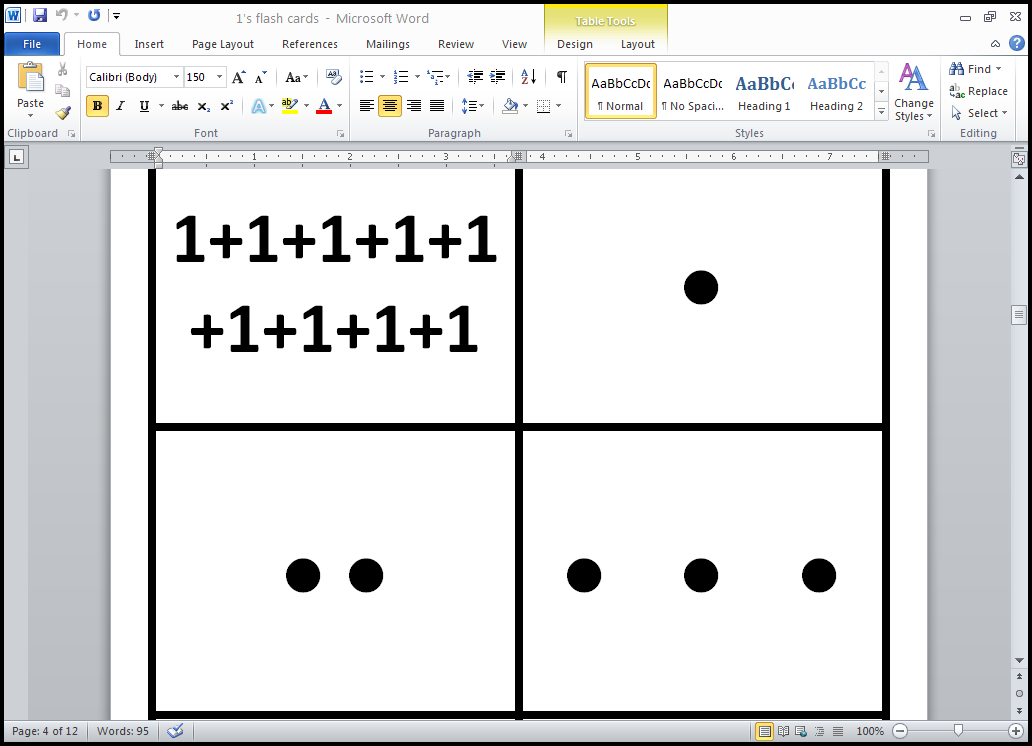 3x1
1+1+1
+1+1+1
4x1
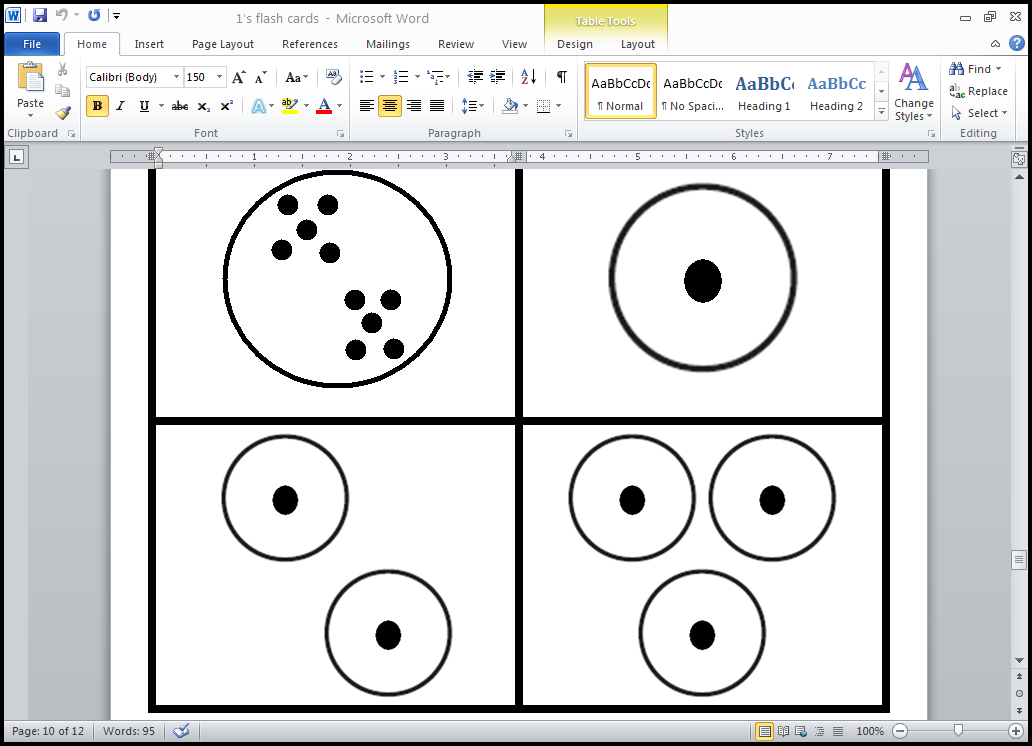 1x1
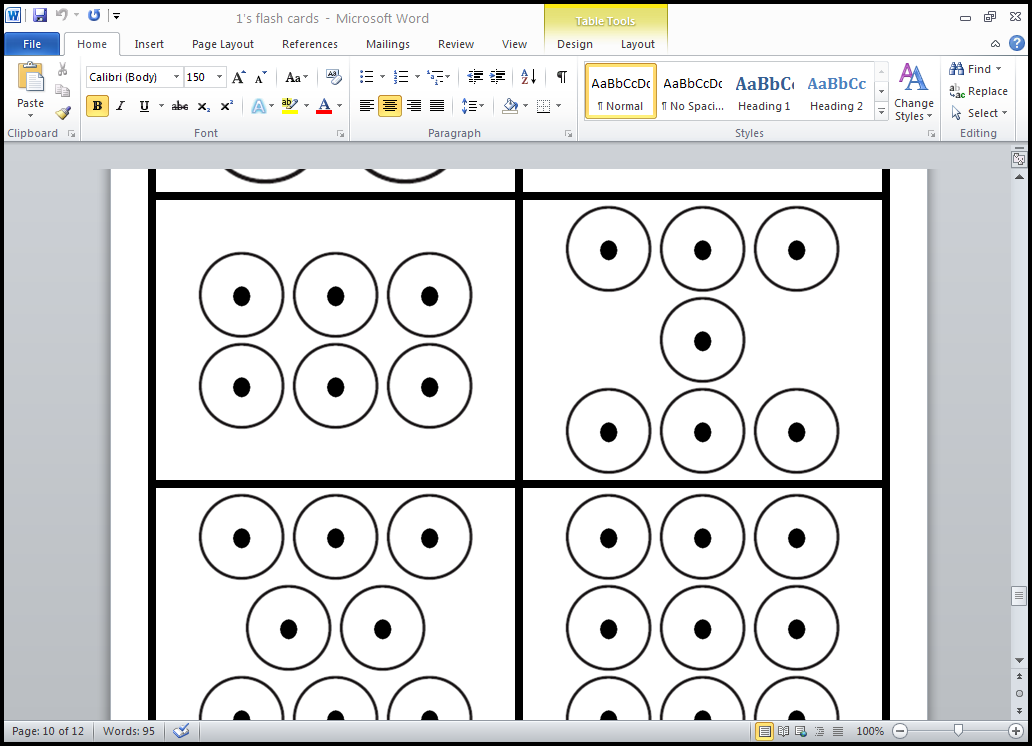 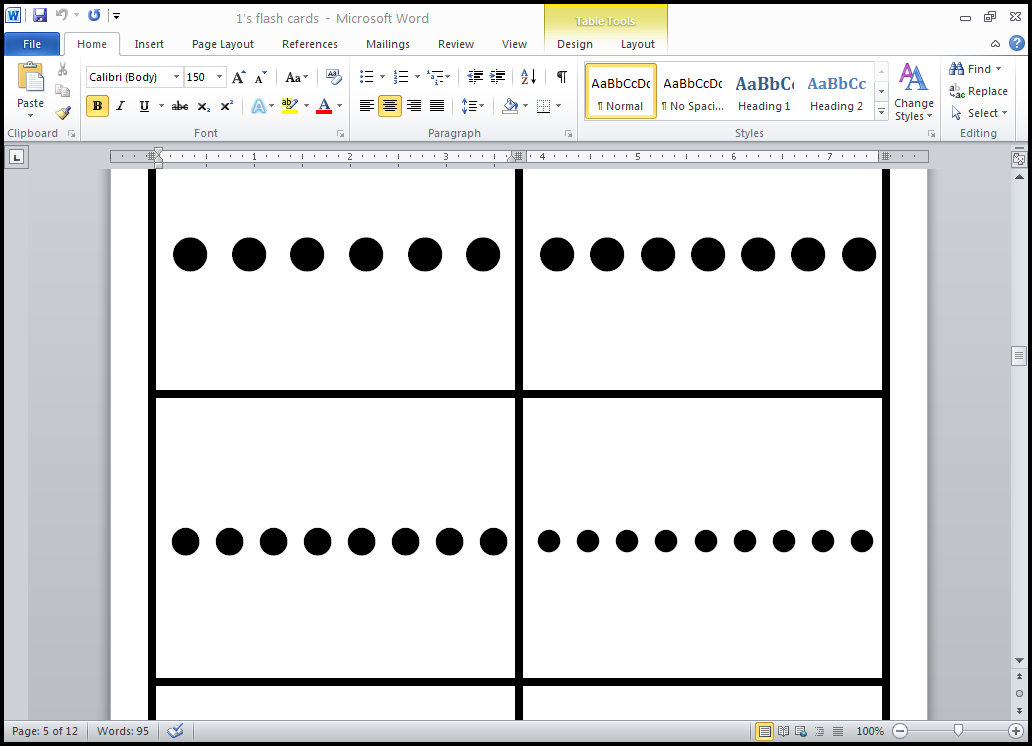 1+1+1+1
+1+1+1+1
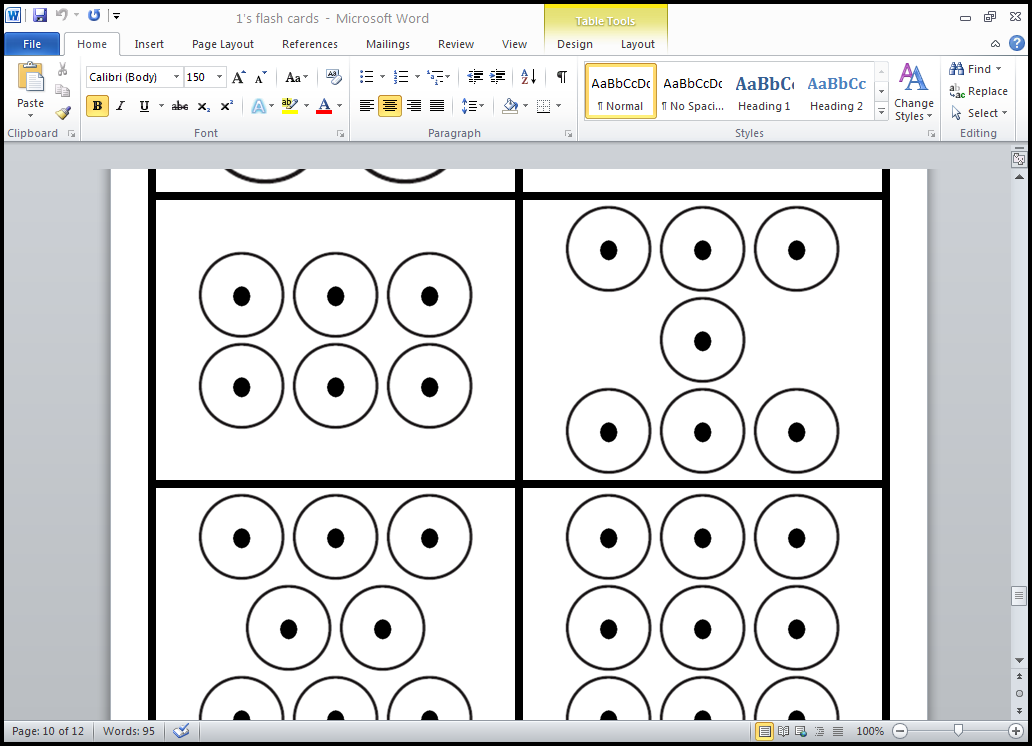 4
1+1+1
+1+1+1+1
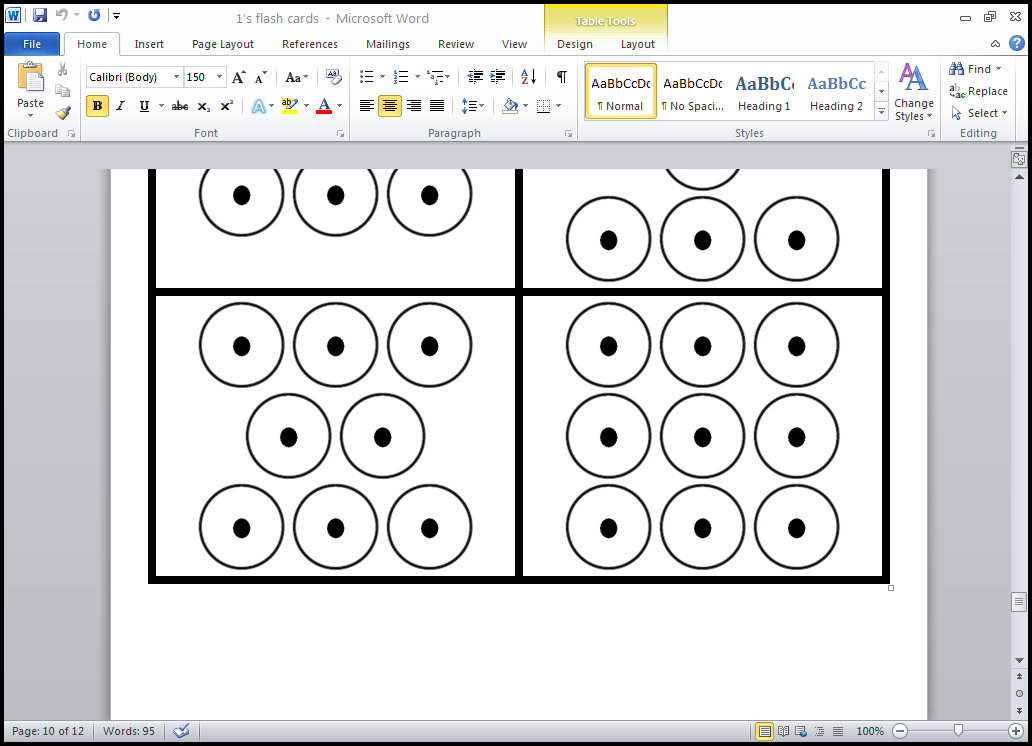 2
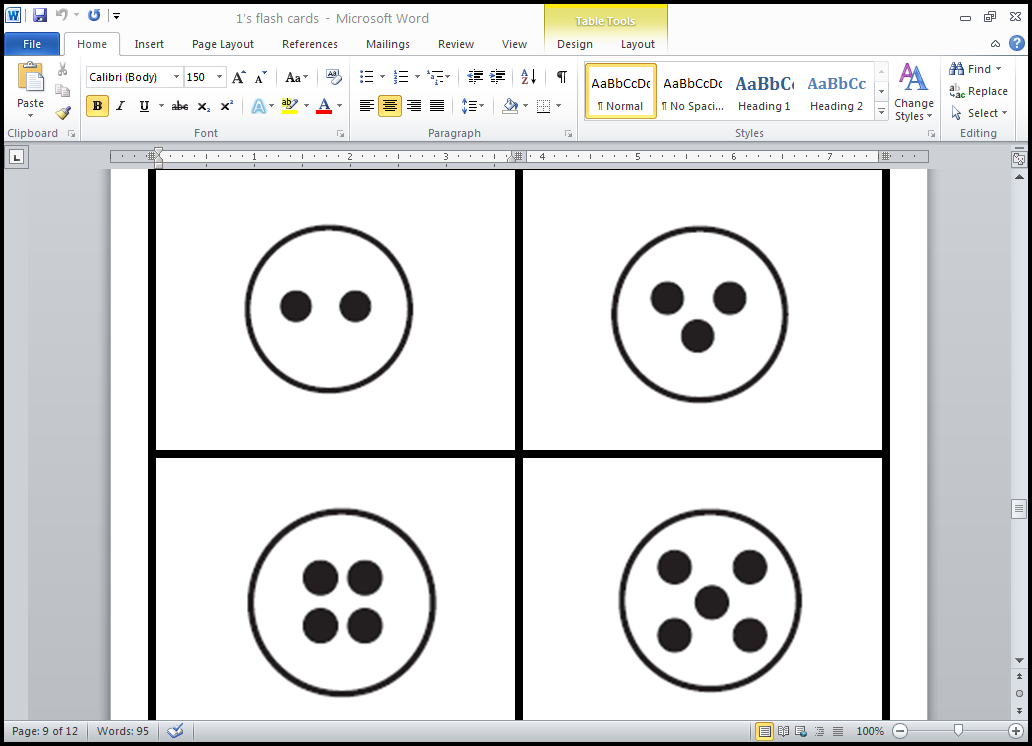